＜願書の両面印刷について＞
以下の手順で表面、裏面を両面印刷すると、切り取り線の左右ズレが生じません。
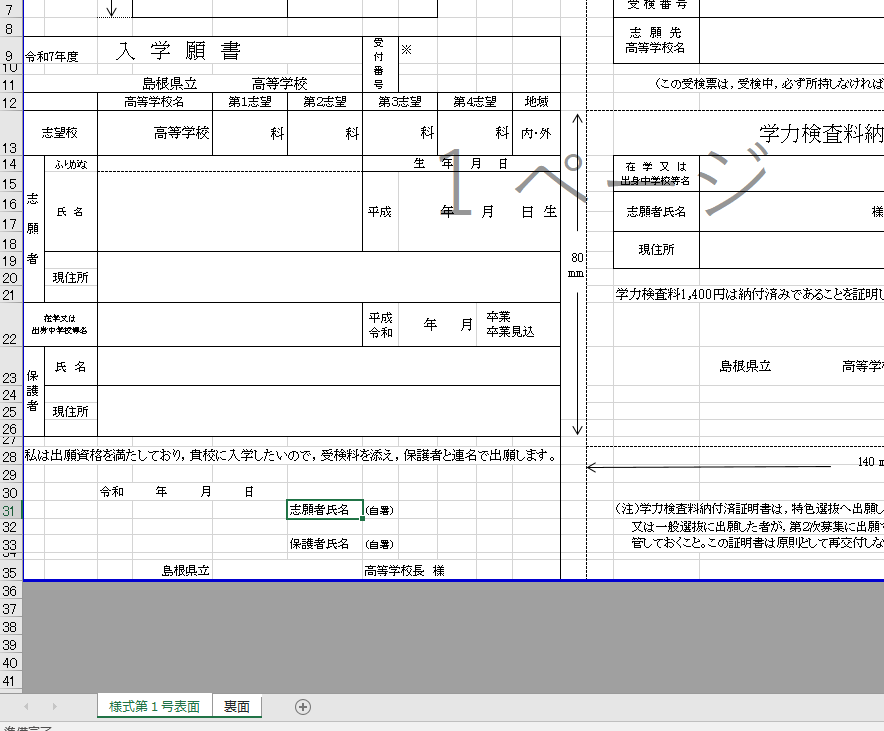 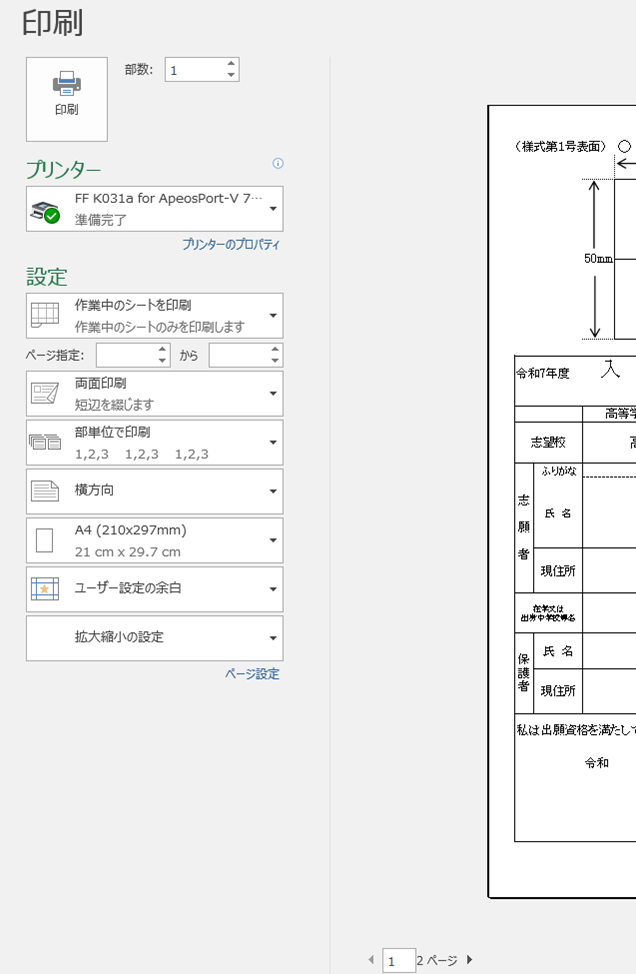 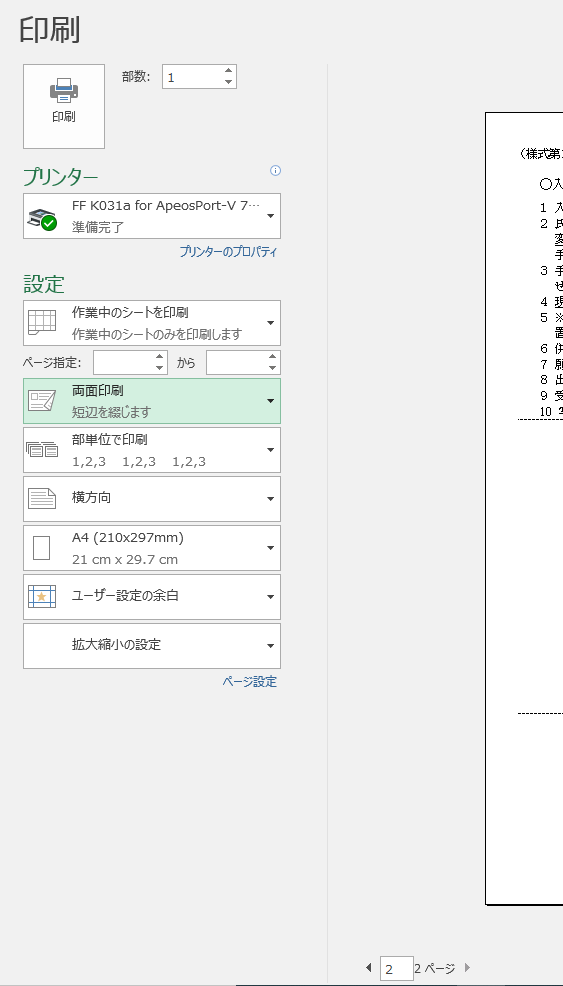 ①
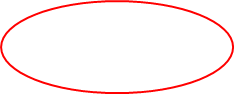 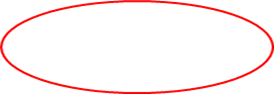 ③
②
①シートを複数選択（Ctrlキーを押しながらクリック）

②表面シートで、両面印刷（短辺綴じ）設定

③裏面シートで、同様に両面印刷（短辺綴じ）設定

④印刷
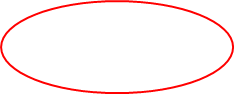 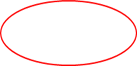